製品：ウェブワッシャー
製品
製品
製品
パターン➁
パターン①
B点
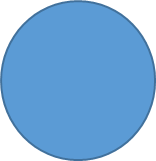 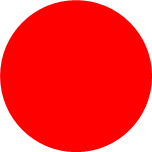 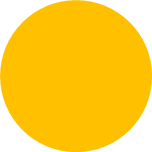 A点(繋がる点)
C点(繋がる点)
プレス➡曲げ加工➡分断加工
繋がる点(A点)に曲げ、分断加工され、マッチングがA点に出る。
A点に波が出る。
プレス➡曲げ加工➡分断加工
繋がらない点(B点)に曲げ、C点(繋がる点)で分断し、
マッチングがＣ点が出る。
B点に波が出る。
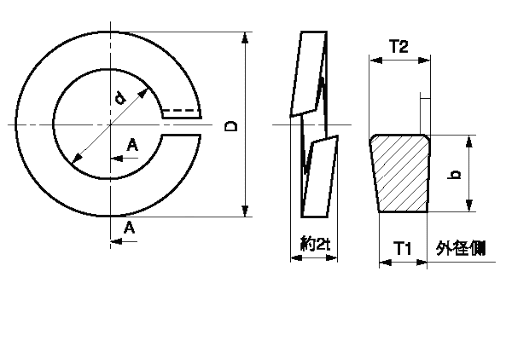 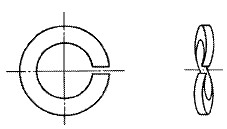